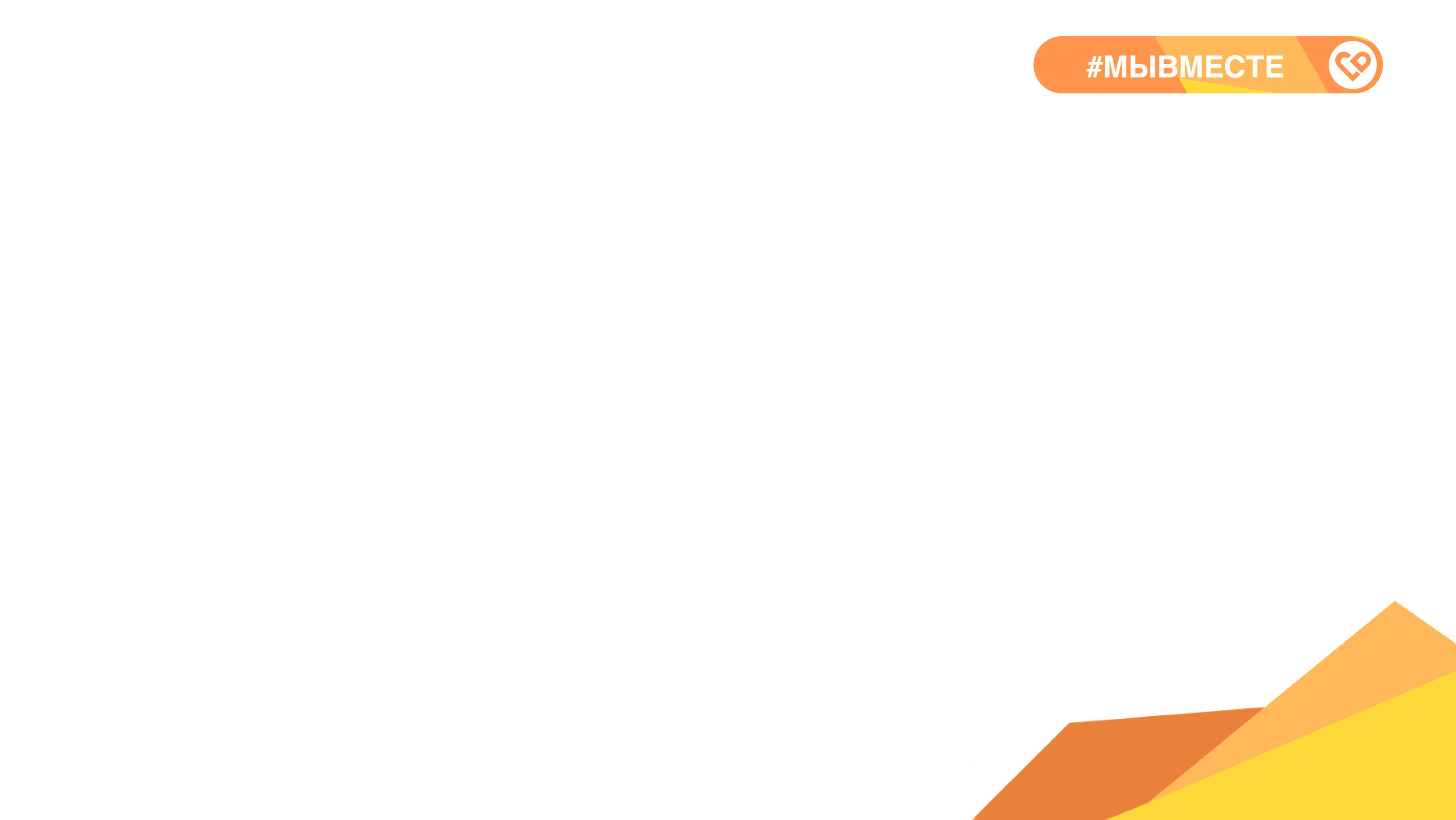 Эффективные коммуникации
Модуль 3. Построение диалога в эффективной коммуникации.

Урок 5. Эмоциональный компонент общения.
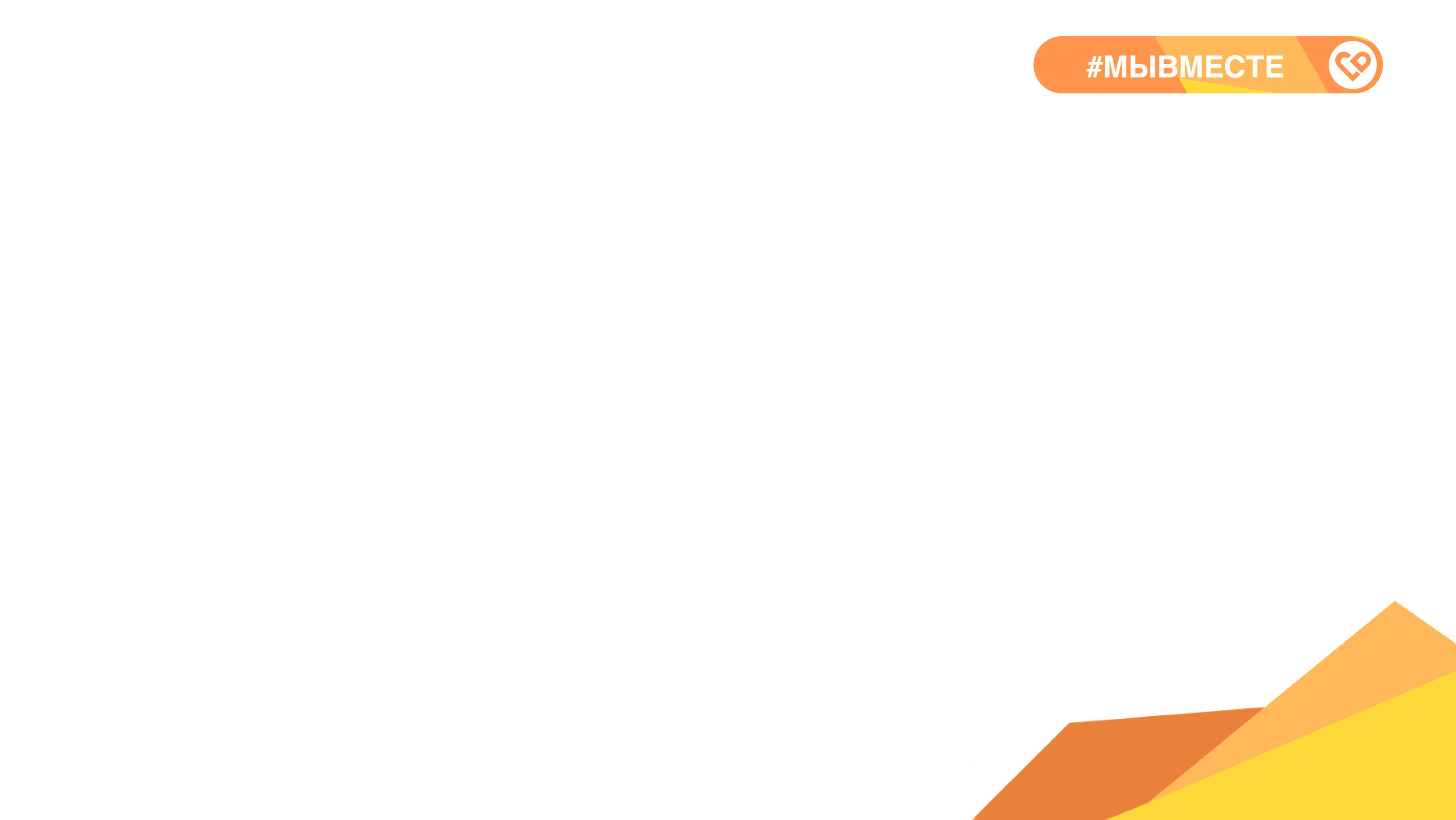 Эмоциональность в общении
Эмоциональность в общении – это поведенческий регулятор, показывающий готовность человека определенным образом относиться к партнёру по общению. Высокая эмоциональность в повседневной жизни может осложнить или облегчить межличностное общение.
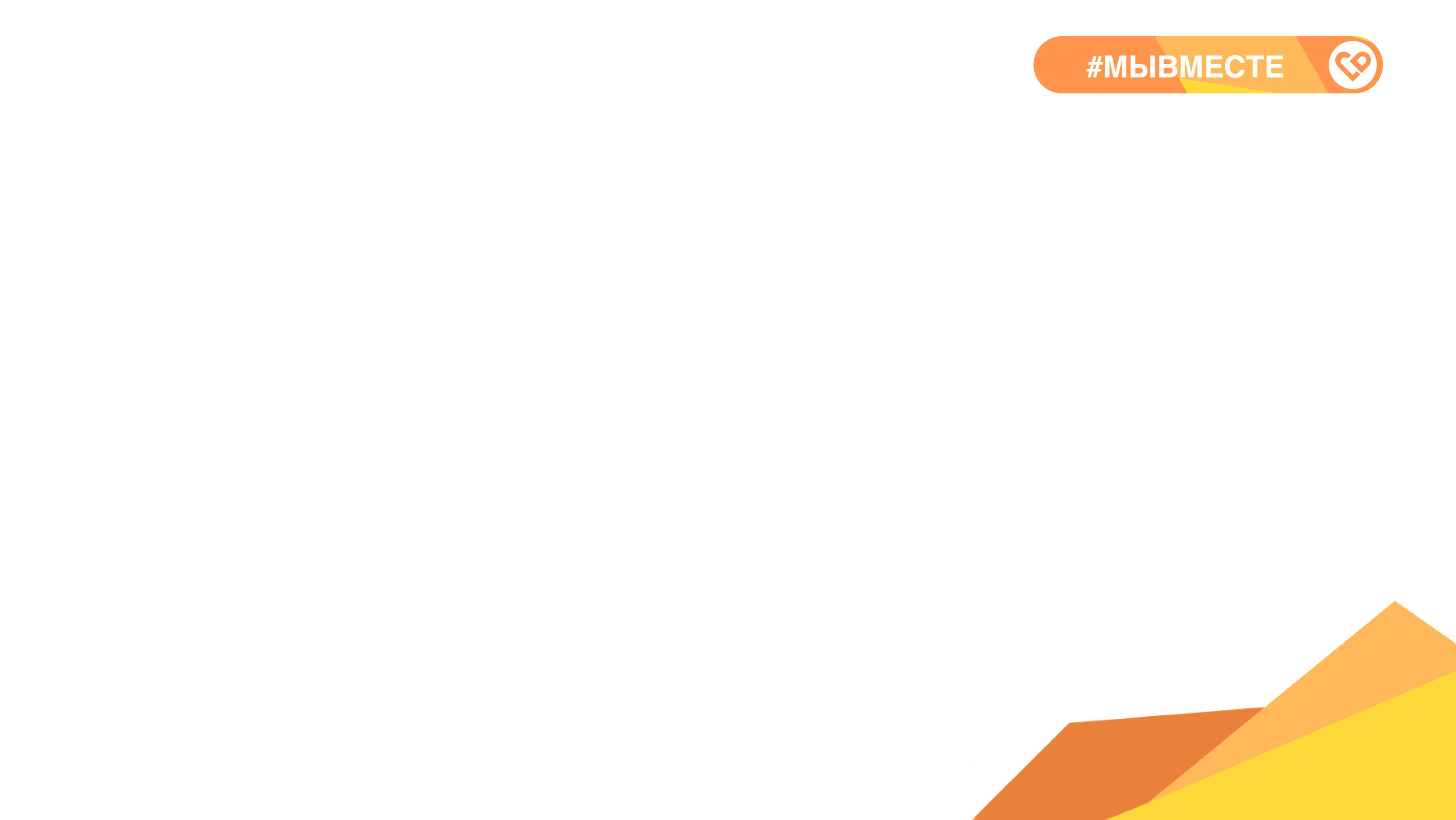 Препятствия, которые могут возникать в общении
Некоторые характеристики человека могут являться препятствием для успешной коммуникации сами по себе.
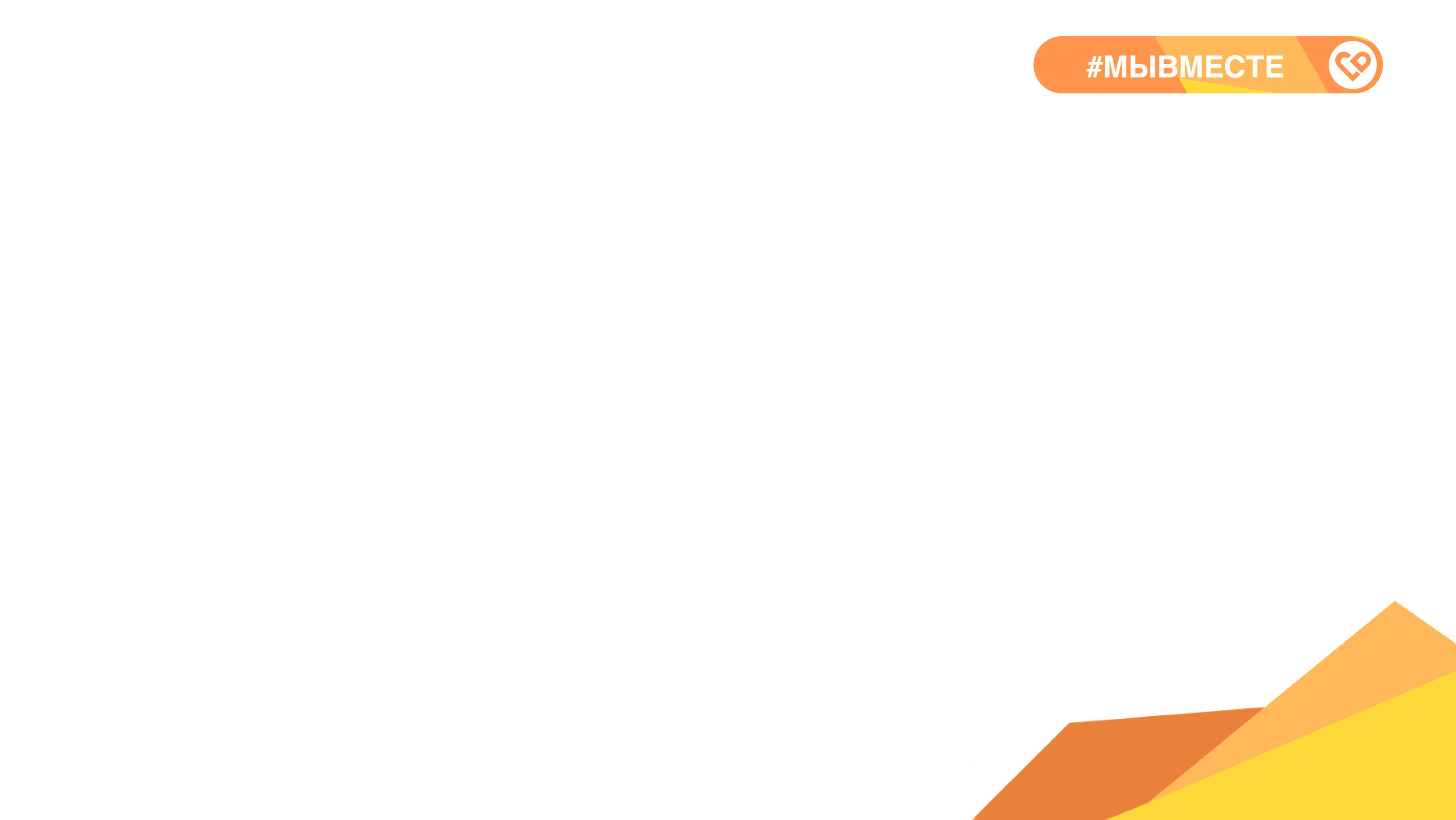 Чек-лист для самоконтроля